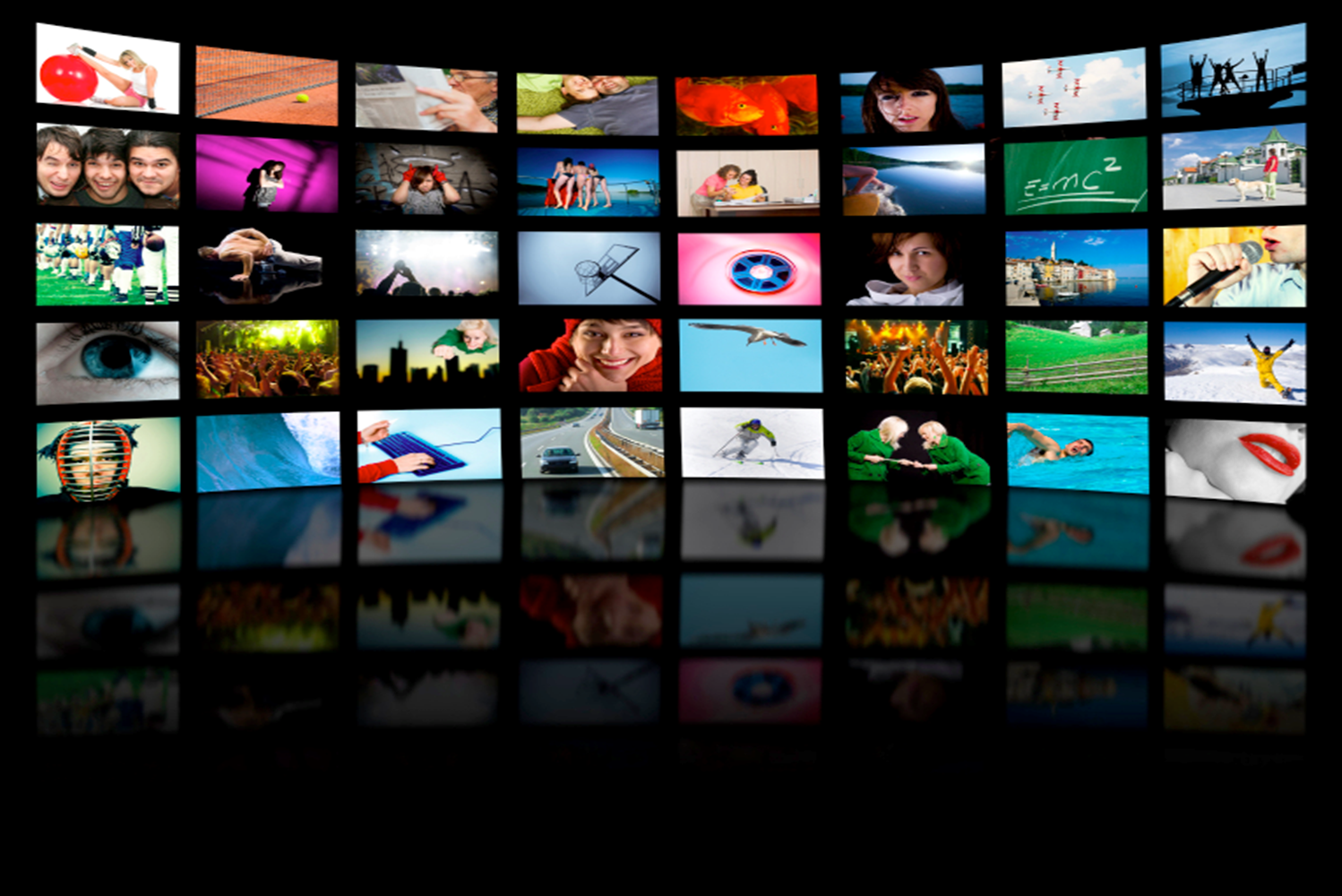 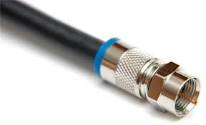 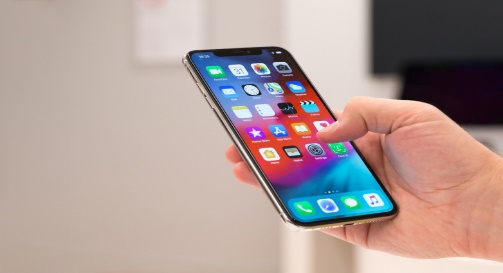 KTV-5G mobil technológiák együttélési feltételeinek vizsgálata a 700MHz-es sávbanMKSZ Szakmai nap 2020.01.29.
Előadó: Putz József
LTE 700 rendszer csatornaterve
750MHz mérővivő
51
52
53
54
55
56
57
58
59
60
49
50
KTV csatorna
710718
718726
726734
734742
742750
750758
758766
766774
774782
782790
694
702
702
710
KTV frekv. MHz
736
738
753
758
788
791
733
736
694
698
733
738
753
758
788
698
703
703
LTE700 sáv MHz
PPDR
Down
PPDR
UP
PPDR
Down
Védő
Sáv
SDL
DL
Védő
Sáv
PPDR
UP
LTE 700 Uplink
LTE 700 Downlink
LTE700
PPDR- Közrendvédelmi és katasztrófavédelmi rádióalkalmazások

SDL- kiegészítő Downlink csatorna

Fordított adás és vételirány, mint 800MHz-en
2
Putz József
NMHH KTV-LTE zavartatás vizsgálat
2020. Szeptember 6-tól DD2 sáv mobil használatba vétele

NMHH-HÉT-Kábelszövetségek együttműködése

Elméleti vizsgálatok a KTV-LTE700 kölcsönös zavartatására. 
A vizsgálatban részt vett: NMHH, HÉT, MKSZ, MKHSZ.
Putz József
3
Elméleti számítások 1.
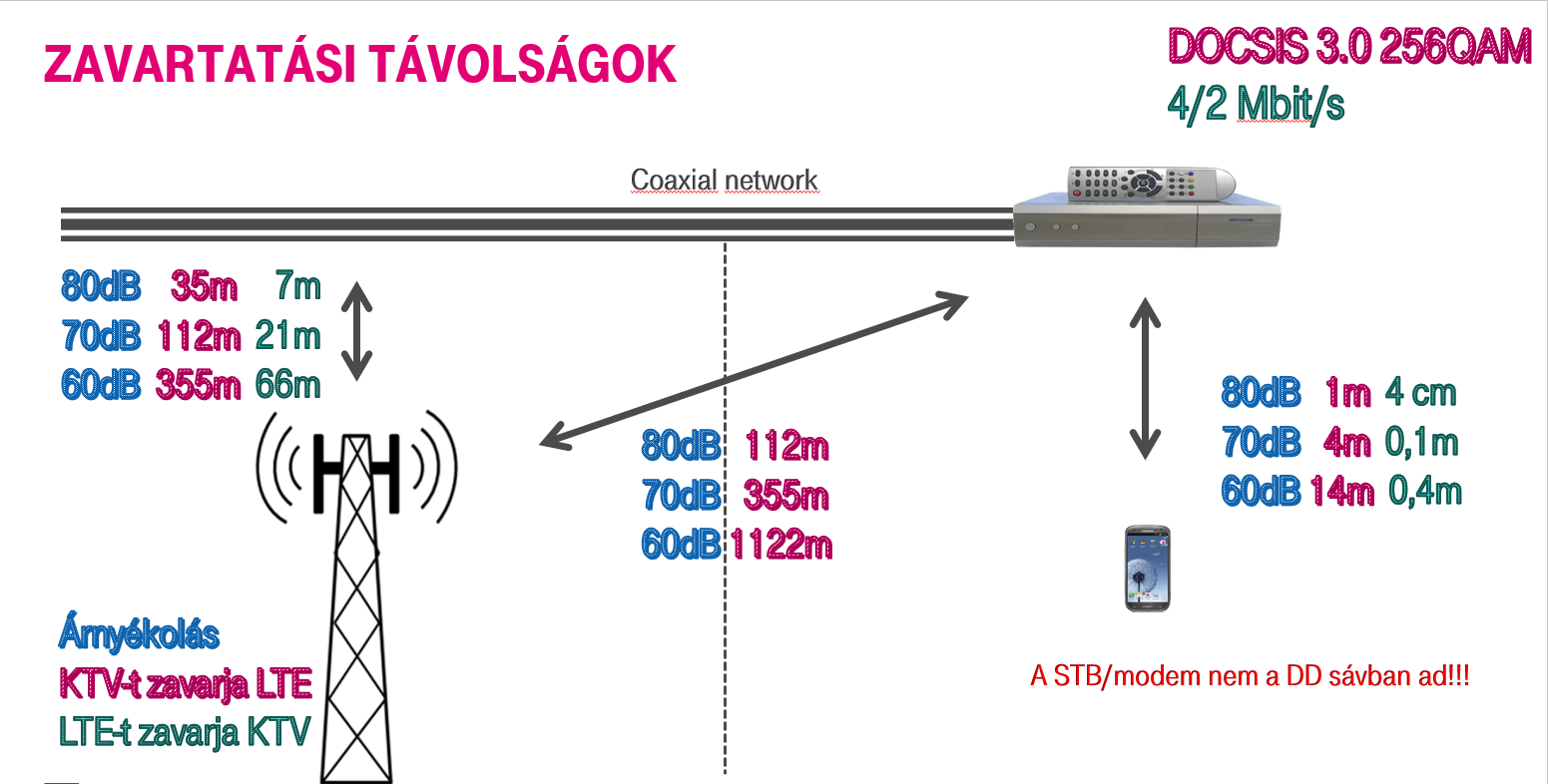 Forrás: Magyar Telekom által végzett vizsgálat
4
Elméleti számítások 2.
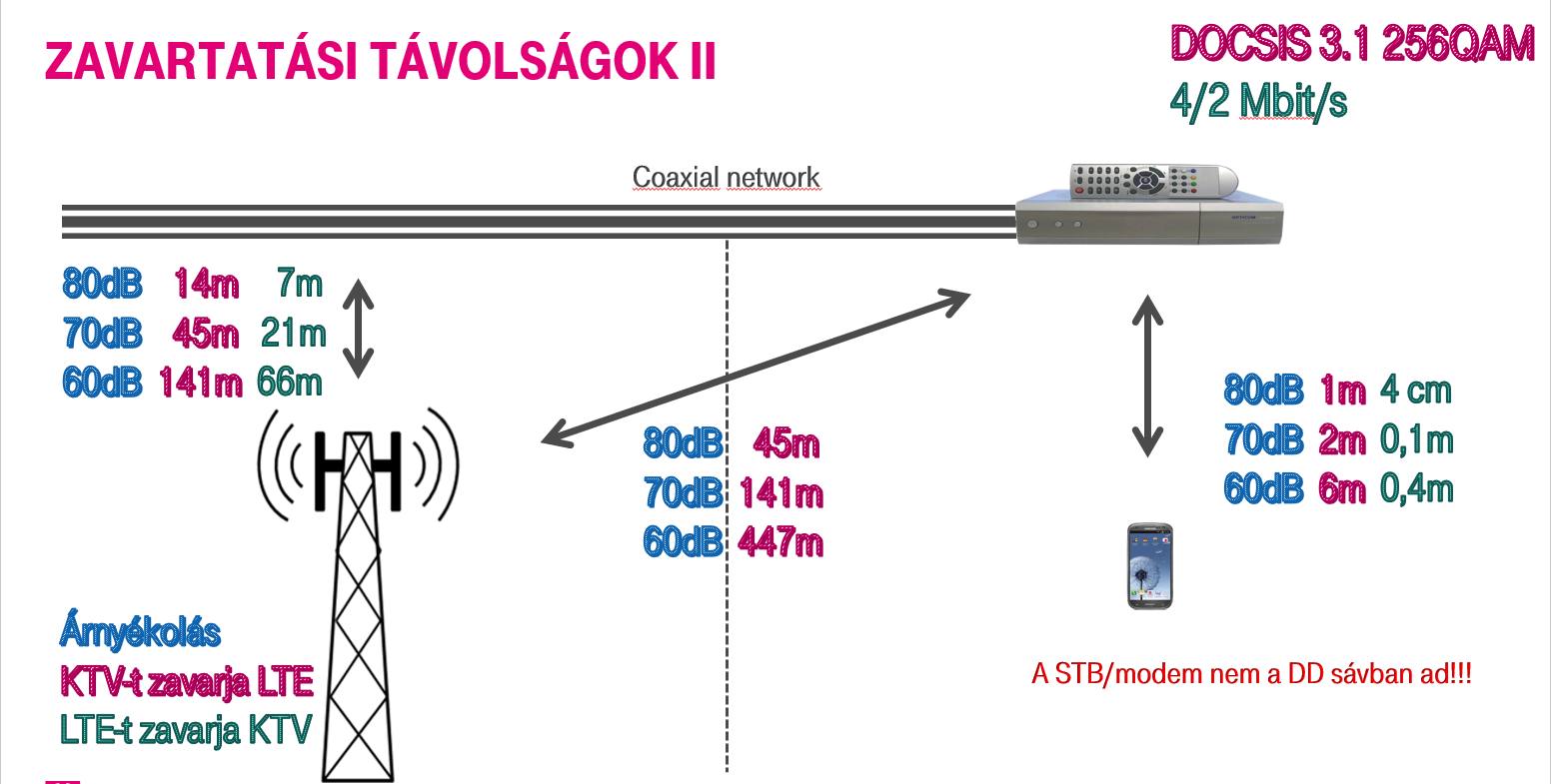 Forrás: Magyar Telekom által végzett vizsgálat
5
Elméleti számítások 3.
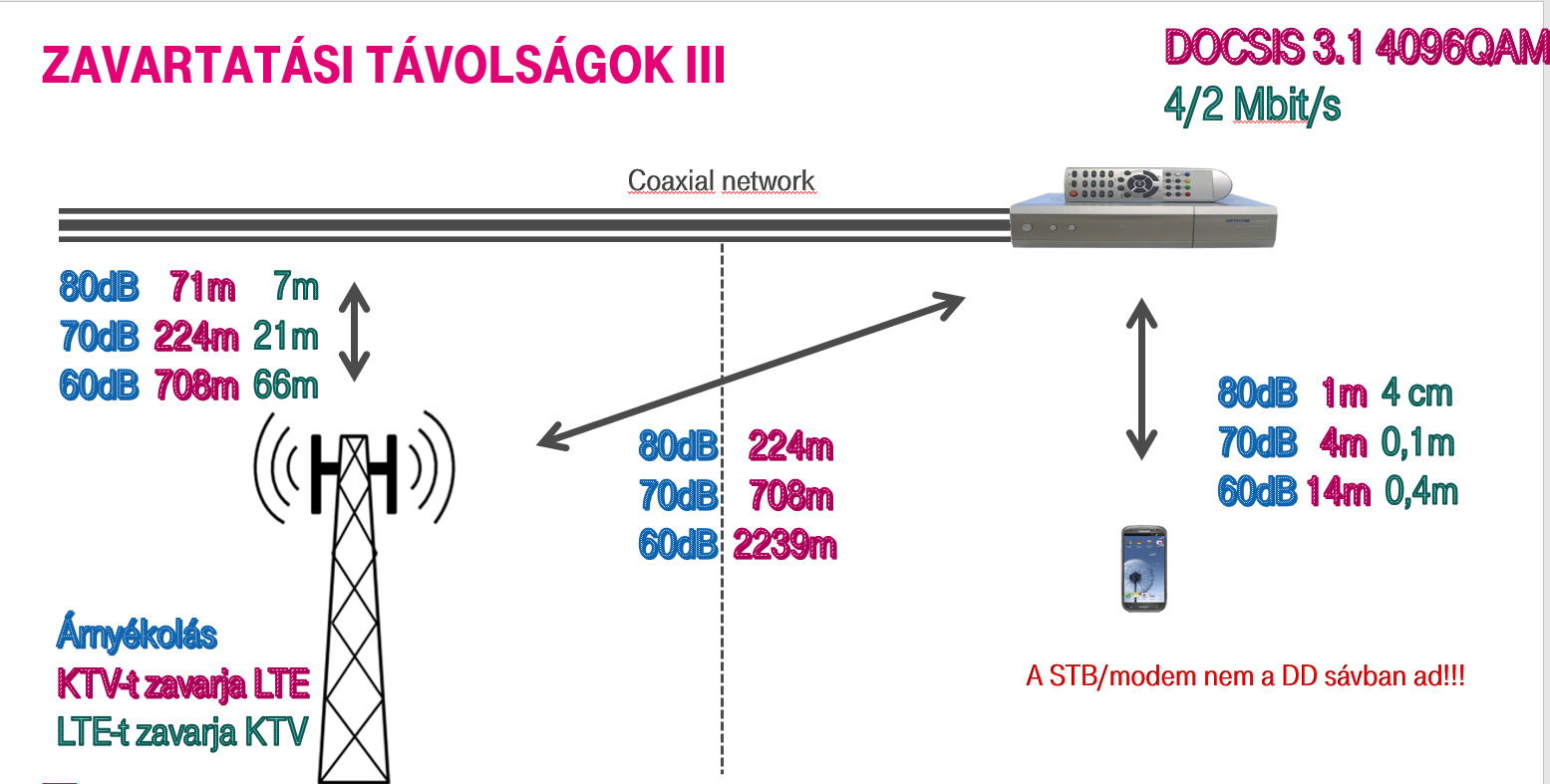 Forrás: Magyar Telekom által végzett vizsgálat
6
NMHH KTV-LTE zavartatás vizsgálat
2. DD2 által érintett települések, lakásszámok meghatározása. 
A meghatározásban részt vesz: NMHH, HÉT, MKSZ, MKHSZ.

A  KTV szolgáltatók által megadott adatok alapján a 700MHz-es sávot a 4.154.25 háztartásból 3.712.046 
azaz 89,3%-a használja jelenleg.
Putz József
7
NMHH KTV-LTE zavartatás vizsgálat
3. KTV hálózatok jelszivárgása 
Meg kell vizsgálni mintavételezéssel, hogy a jelenlegi KTV hálózatok az LTE700 frekvenciasávban tipikusan milyen mértékű zavarsugárzást bocsátanak ki. 
Itt a méréseket analóg és digitális jelekre is el kell végezni. A méréseket több helyszínen, több szolgáltatónál is el kell végezni, hogy megfelelő mintanagyság álljon rendelkezésre. 
A mérésben részt vesz: NMHH, MT, UPC, TARR, HÉT, MKSZ, MKHSZ.  
Helyszín javaslatok: MKSZ, MKHSZ, HÉT
Putz József
8
NMHH antenna hitelesítés
Putz József
9
KTV hálózat szivárgás mérése
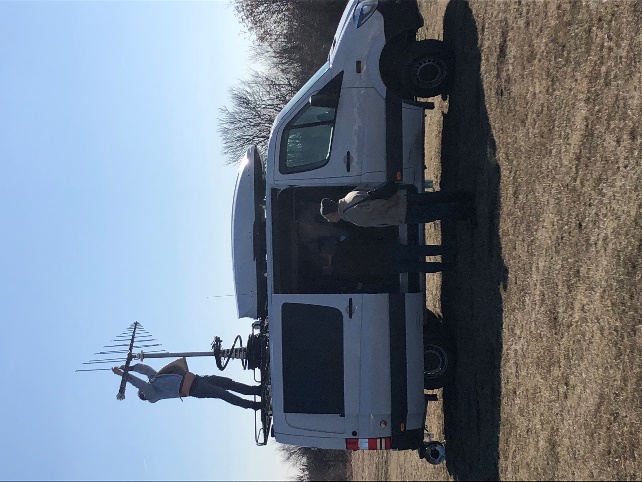 Putz József
10
NMHH KTV-LTE zavartatás vizsgálat
4. Mobil hálózatok zavartűrése
Meg kell vizsgálni, hogy a mobil hálózatok esetében mekkora zavaró térerősség az, ami befolyásolja már a kommunikációt. A vizsgálatokat el kell végezni analóg, Docsis 3.0 és Docsis 3.1 jelekkel is. 
A mérések valamint a hazai és nemzetközi szabványok és ajánlások figyelembe vételével definiálni kell, hogy milyen körülmények között, mekkora maximális jelszivárgása lehet egy kábelTV hálózatnak. 
A mérésben részt vesz: MT, Vodafone, Telenor, MVMNet, NMHH, HÉT, MKSZ, MKHSZ.
Putz József
11
NMHH KTV-LTE zavartatás vizsgálat
Magyar Telekom Mobil Labor mérései

A mérést 3 különböző LTE jelszint (-75dBm, -95dBm, -110dBm) mellett végeztük két különböző sávszélességen (5 MHz és 10 MHz).A hasznos LTE jelet, különböző DOCSIS jelekkel zavarjuk meg, amelyek a következők:
DOCSIS 3.0/256QAM (32MHz (4*8MHz))
DOCSIS 3.1/256QAM (32MHz / raszter:25kHz)
DOCSIS 3.1/256QAM (32MHz / raszter:50kHz)
DOCSIS 3.1/256QAM (192MHz / raszter:25kHz)
DOCSIS 3.1/4096QAM (192MHz / raszter:25kHz)
Putz József
12
NMHH KTV-LTE zavartatás vizsgálat
Következtetések

A mobil oldali zavartatás nem függött a HFC hálózat modulációjától

Az LTE700 sávban alkalmazott modulációk, hibajavítási eljárások és automatikus moduláció váltások alkalmazásával a mobil hálózat magas zavartűrésű
Putz József
13
NMHH KTV-LTE zavartatás vizsgálat
5. KTV hálózatok zavartűrése
Meg kell határozni, hogy a KTV hálózatok, valamint a Szolgáltatók által adott eszközök (modem, Set top box) milyen mértékben képesek tolerálni az LTE 700 sávban megjelenő várható RF jeleket. 
Ez alapján a hálózatra vonatkozóan meg kell határozni a javasolt fedettség mértékét. A vizsgálatokat DVB-C 256QAM, 64QAM, Docsis 3 256QAM és Docsis 3.1 jelekre kell elvégezni.
A mérésben részt vesz: NMHH, MT, UPC, HÉT, MKSZ, MKHSZ.
Putz József
14
Docsis 3.1, 4096QAM, 64MHz, PLC a zavaron belül”eset
Forrás: Magyar Telekom által végzett vizsgálat
Putz József
15
Docsis 3.1, 4096QAM, 192MHz, PLC a zavaron belül
Forrás: Magyar Telekom által végzett vizsgálat
Putz József
16
NMHH KTV-LTE zavartatás vizsgálat
6. Hatásvizsgálat
Meg kell határozni, hogy a KTV hálózatok megkívánt paramétereinek eléréséhez milyen intézkedések, erőforrások szükségesek, erre javaslatot kell készíteni. A hatásvizsgálatnak ki kell térnie a karbantartásra és az üzemeltetésre is.
A vizsgálatban részt vesz: NMHH, MT, UPC, HÉT, MKSZ, MKHSZ.
Putz József
17
Köszönöm a figyelmet!
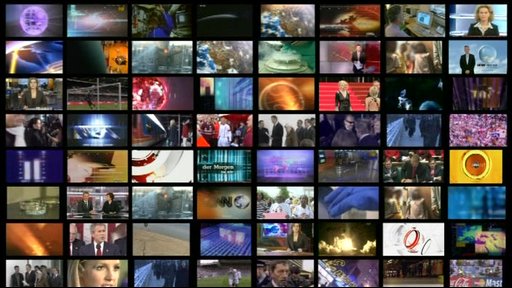 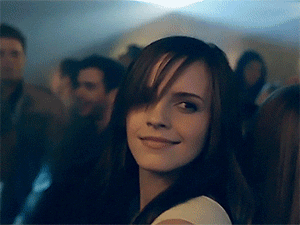 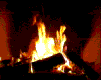 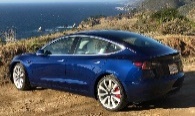 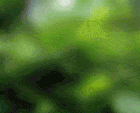 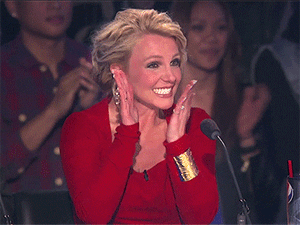 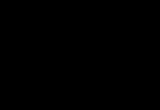 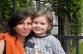 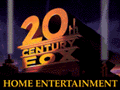 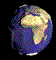 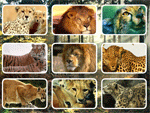 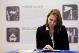 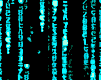 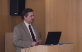 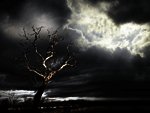 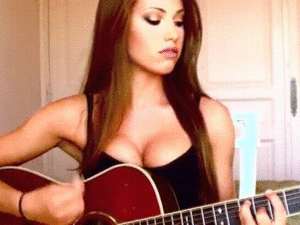 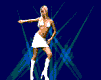 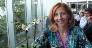 Putz József